RHIC Heavy Ion Run-11
Gregory Marr

Run website: http://www.cadops.bnl.gov/AP/RHIC2011/
http://www.rhichome.bnl.gov/AP/RHIC2011/
6/7/2011
Heavy Ions Run-11
Present Status
200 GeV Physics continues
25 stores this week
Blue vertical stochastic cooling pickup repaired
All 4 longitudinal and vertical systems running
Continuing tests to squeeze β* during store
Benefitting from quick turnarounds, high availability, good beam intensities, better lifetime.
6/7/2011
Heavy Ions Run-11
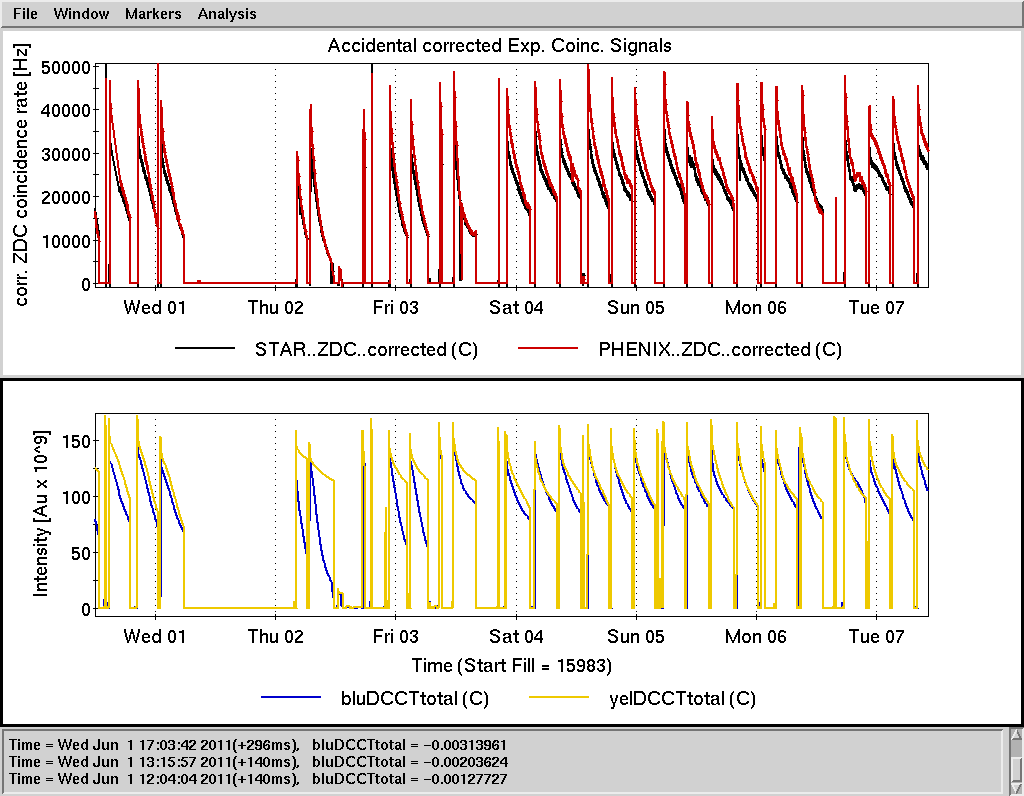 6/7/2011
Heavy Ions Run-11
Preliminary, using Run-10 cross sections
Schedule and Run Plan
Stochastic cooling effort continues, fine tuning from store to store.
Machine tuning focusing on intermittent Blue instability after transition, store lifetime, intensity limitations.
Working to make β* squeeze at store operational.
6/7/2011
Heavy Ions Run-11